DISPOSITIVOS DE ENTRADA Y SALIDA
ESTOS DISPOSITOVOS SON:
Pantalla táctil 
Quemador de CD y DVD 
Fax 
Router 
Transmisores de bluetooth
Pantalla táctil
Es una pantalla que mediante un toque directo sobre su superficie permite la entrada de datos​ y órdenes al dispositivo, y a su vez muestra los resultados introducidos previamente.
Quemador de CD y DVD
Un grabador de CD/DVD, escritor de CD/DVD o quemador de CD/DVD es un dispositivo de disco usado para producir discos o sacar copias de discos legibles . Un grabador de DVD produce discos de DVD que se pueden leer en reproductores de vídeo o dispositivos de DVD-ROM.
Fax
Es una pantalla que mediante un toque directo sobre su superficie permite la entrada de datos​ y órdenes al dispositivo, y a su vez muestra los resultados introducidos previamente.
Router
Es un dispositivo de hardware que permite la interconexión de ordenadores en red. El router o enrutador es un dispositivo que opera en capa tres de nivel de 3. Así, permite que varias redes u ordenadores se conecten entre sí y, por ejemplo, compartan una misma conexión de Internet.
Transmisores de bluetooth
Bluetooth es una especificación tecnológica para redes inalámbricas que permite la transmisión de voz y datos entre distintos dispositivos mediante una radiofrecuencia segura (2,4 GHz). ... Existen tres clases de Bluetooth: Clase 1 (con un alcance aproximado de 100 metros), Clase 2 (10 metros) y Clase 3 (1 metro).
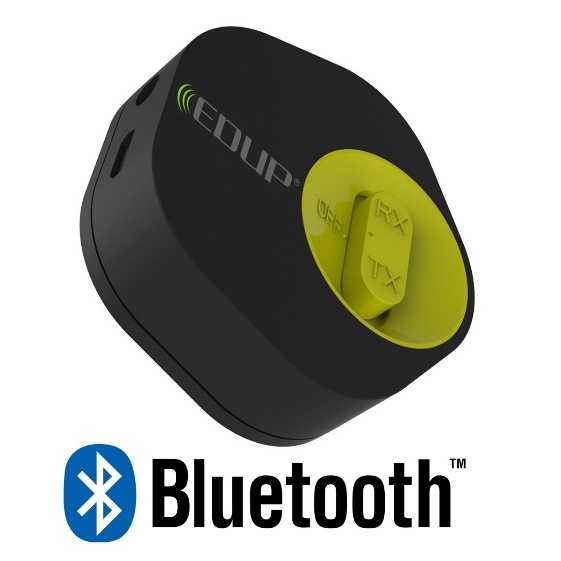 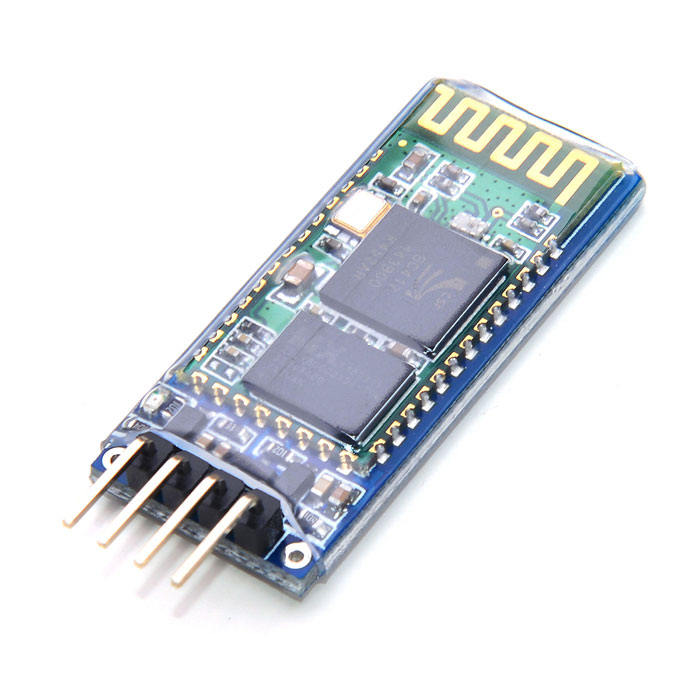